溜 索
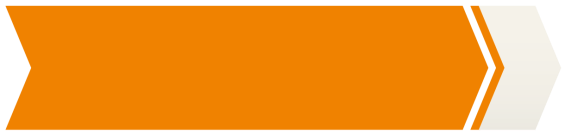 作者简介
阿城，1949年生，原名钟阿城。原籍重庆江津，生于北京。是当代寻根小说的重要代表作家，其作品深受中国传统文化的影响。系列短篇《遍地风流》具有散文化倾向。除小说外，还创作和改编剧本。代表作是小说《棋王》。
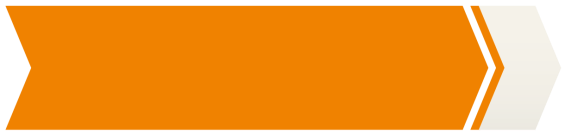 识文辩词
生难字
盘桓（     ） 蓦地（     ） 扭绞（     ）
锱铢（      ）角枢（     ） 顷刻（     ）
黏汗（     ） 战战兢兢（     ）
mò
huán
jiǎo
shū
zī zhū
qǐnɡ
nián
jīnɡ
词语解释
【蓦地】陡然地；让人感到意外。
【盘桓】徘徊；逗留。
【千钧之力】形容器物之重或力量之大。
【战战兢兢】形容非常害怕而微微发抖的样子，也形容小心谨慎的样子。
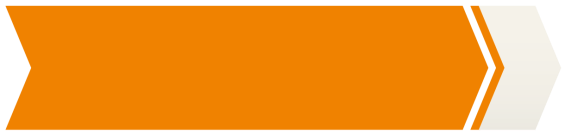 文章解析
1.朗读课文，按照溜索过程理清文章脉络，并简要概括每部分主要内容。
溜索前（1—8）：极写峡谷的险峻。
溜索中（9—21）：写溜索的过程。
溜索后（22—25）：溜索后，惊魂未定。
2.作者描绘怒江峡谷的险峻时，是从什么角度描绘的？这样写有什么妙处？
视觉
万丈绝壁飞快垂下去……
隐隐喧声腾上来，着一派森气。
听觉
内心感受
蓦地心中一颤……
让人有身临其境之感
3.在溜索过程中，具体写到了哪些人和物，他们的表现如何？
领队
汉子们
“我”
人物：
冷静从容
战战兢兢
惊恐失态
牛
动物：
4.读课文，找出文中描写首领的句子，简要分析首领形象。
首领也只懒懒说是怒江。
首领稳稳坐在马上，笑一笑。
从容不迫、胸有成竹
举手敲一敲那索，索一动不动。
首领哑声说道：“可还歇？”
首领吼一声：“往下看不得，命在天上！”
细心、认真负责、关爱部下
首领瞟一眼汉子们。汉子们早蹲在一边吃烟。只有一个精瘦短小的汉子站起来……
受人尊敬
与汉子们配合默契
猛听得空中一声呼哨……回身却见首领早已飞到索头，抽身跃下，拐着腿弹一弹，走到汉子们跟前。
非凡的身手、粗犷的为人、领袖的气质
5.找出文中描写“我”溜索的情景，说说这样写有什么作用。
运用细节描写，细腻传神地展现“我”溜索时的胆怯、慌乱，既侧面突出了怒江峡谷的高峻险恶，又与首领及汉子的勇敢无畏形成对比。
6.课文用不少笔墨写牛，这对环境描写和人物描写各有什么作用？
侧面表现怒江峡谷的高峻险恶。
见前边牛死也不肯再走，心下大惑，就下马向前。行到岸边，抽一口气，腿子抖起来，如牛一般，不敢再往前动半步。
牛的惊恐和我的惊恐相互映衬，与领队的冷静、沉着形成鲜明对比。
牛早卧在地下，两眼哀哀地慢慢眨。……那牛软下去，淌出两滴泪，大眼失了神，皮肉开始抖起来……牛嘴咧开，叫不出声，皮肉抖得模糊一层，屎尿尽数撒泄……这边的牛们都哀哀地叫着，汉子们并不理会，仍一头一头推过去。
烘托出峡谷的险恶；反衬出这些赶牛溜索的汉子们的沉着、果断。
牛们终于又上了驮，铃铛朗朗响着，急急地要离开这里。
从侧面烘托出怒江峡谷的非同寻常的险恶；此时我“顺风出一口长气”，牛和我仍然相互映衬。
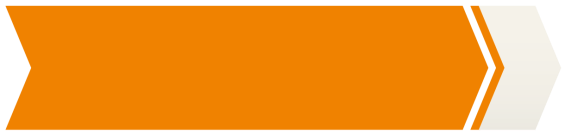 合作探究
1.本文写了马帮溜索飞渡怒江的故事，请探究
  其中的深刻意蕴和作者的情感取向。
深刻意蕴：
（1）飞渡峡谷的情景：表现人在自然面前接受挑战、战胜艰险的精神；
（2）驮队的人际关系：体现马帮汉子团结协作，相互信任，关心爱护的品质；
（3）动物形象：隐喻人应该像雄鹰飞翔、像骏马奔驰，而不是像牛那样软弱畏缩；
（4）“我”与首领的对照：表示人会在艰苦磨炼中成长。
情感取向：
（1）骏马、雄鹰、高山峡谷：对速度、力量的推崇，对雄壮事物的赞叹，褒扬勇于拼搏的精神；
（2）首领、精瘦汉子：赞美乐观向上的人生态度；
（3）牛的恐惧、发抖：对平庸、畏难的厌弃。
（4）本文所写生存画面：张扬了原始、野性的阳刚之美。
2.阅读本文，你认为作者的写作意图是什么？
  试简要说明。
作者写飞渡峡谷的情景是为了表现人在自然面前勇于接受挑战，战胜艰难险阻的精神。怒江峡谷高峻，初次溜索的“我”和牛都被极其艰险的峡谷吓得失了神，然而马帮汉子们则不慌不忙，用沉着、冷静、从容的姿态战胜了它，所以，这不是一次简单的飞跃，而是人类勇于接受大自然挑战的见证。
作者写飞渡峡谷的情景是为了表现笑傲艰难险阻的生活勇气。如此险峻的道路，“我”和牛都被极其艰险的峡谷吓得腿都抖了，牛们甚至屎尿横流。然而马帮汉子们却如履平地，无所畏惧。这告诉我们：人应该有笑傲艰险的勇气，不要被生活的艰险吓倒。
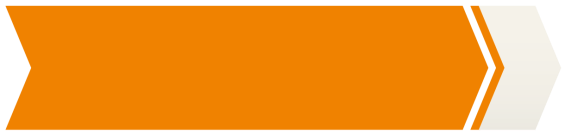 板书设计
极写峡谷的险峻
溜索前
状元成才路
英雄本色
阳刚之美
牛马、我战战兢兢
汉子们身手矫健
溜索
溜索中
惊魂未定
溜索后
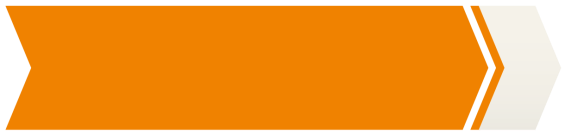 课文小结
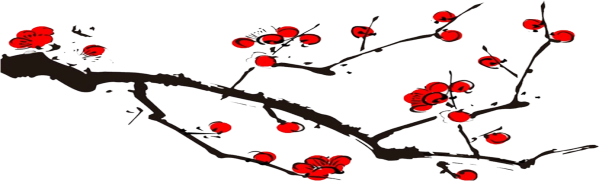 这篇小说通过写一处奇险的环境，一群过河的马帮汉子，一次溜索的经历，表达了作者对马帮汉子们在自然面前接受挑战，战胜艰险精神的赞美，也传达对团结协作、相互信任、关心爱护等美好品德的颂扬。
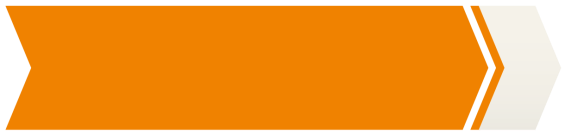 写作特色
1.用词精妙，生动传神。
小说开篇写马帮首领“用小腿磕一下马”，这里的一个“磕” 字，准确表现了马帮与马的关系。不用“打”“抽”等词，而用“磕”，写出了首领与马的默契关系，唯有“磕”字能表现马帮首领对马的熟练驾驭和埋在心底的怜
爱。写首领：“眼睛细成一道缝，先望望天，满脸冷光一闪，又俯身看峡，腮上绷出筋来”。“细”（不说“眯”而言“细”，多么凝练新颖的语言艺术啊！）“绷”等词语的选用，将首领的神态描写得栩栩如生。
2.比喻新奇，巧妙传神。
阿城是运用比喻修辞手法的高手。他写马帮队伍在峡谷行走的缓慢：“如极稠的粥，慢慢流向那个山口”，比喻新颖别致。再如，“万丈下的怒江，倒像是一股尿水，细细流着”，这里作者将马帮汉子对怒江撒尿的情景，
写得很逼真，而且将“万丈下的怒江”喻为“像是一股尿水，细细流着”，看似粗俗，实则很有表现力。马帮汉子的豪放粗野，俯瞰万丈峡谷之下怒江的情景，不用这样的比喻，似乎难以表现出来，这就是阿城语言艺术的高明之处。
谢谢观看！